FULFILLING THE MISSION OF CHRIST
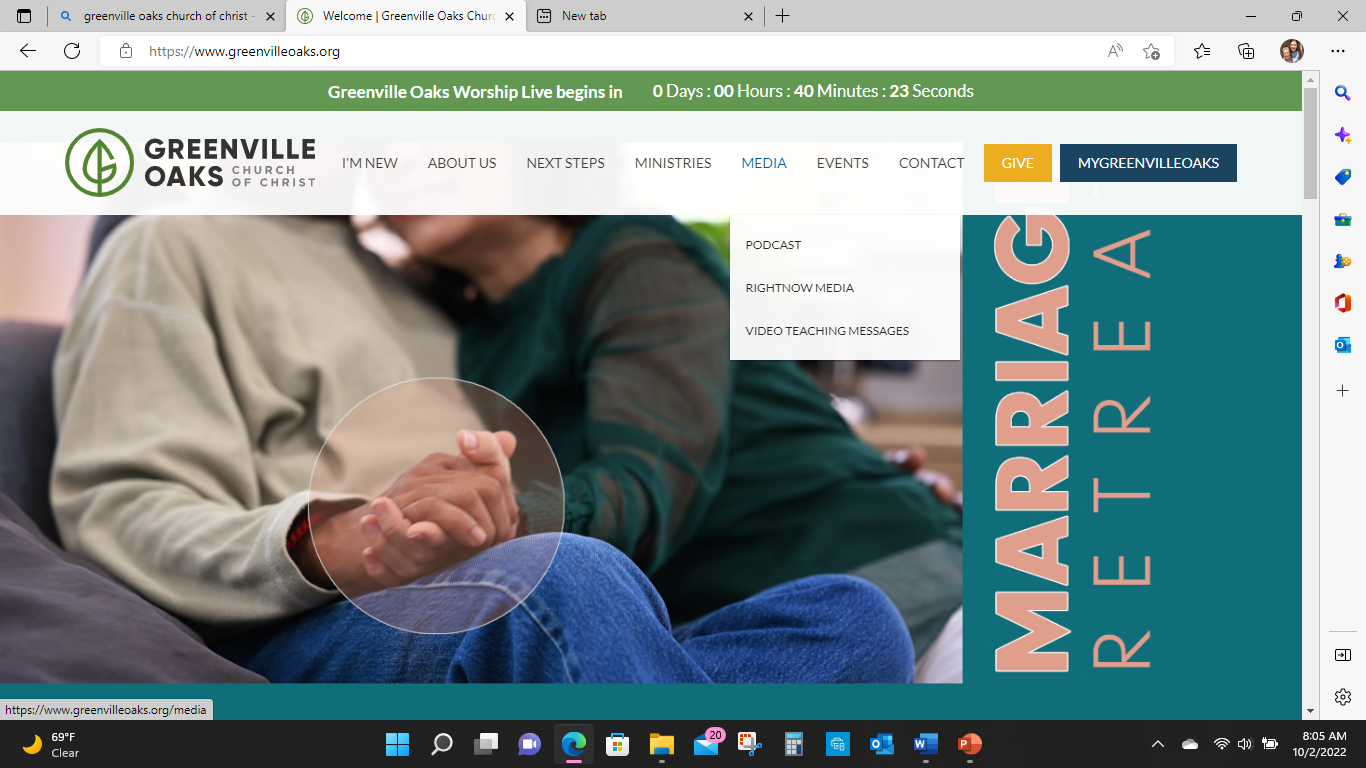 My Theology

Wrapped Up in Two Words
“I AM”
Unpacked in Six Words
Yahweh Creates
Jesus Restores
Spirit Resides
Five Guiding Principals
Believing Loyalty
Choices Have Consequences
Hope Trumps Fear
Faith Trumps Knowledge
Love Trumps Everything
What Got Me Thinking?
Contemplating My Faith Journey
Increasing Frustration and Anxiety
Time to Reload
“The Moral Vision of the New Testament”
A Contemporary Introduction to New Testament Ethics
By Richard  B. Hays
New Testament Scholar at Duke Divinity School
Big Questions
How might the New Testament inform us of our inadequate efforts to respond faithfully to God’s calling of the church to a common life of discipleship?
How does the witness of the New Testament speak to our current situation?
[Speaker Notes: Church: Community of Christ followers fulfilling Christ’s mission through unity and power of the Holy Spirit to the glory of God.]
THE CHURCH
Community of Christ Followers
Fulfilling Christ’s Mission
Through Unity and Power of the Holy Spirit
To the Glory of God
[Speaker Notes: Church: Community of Christ followers fulfilling Christ’s mission through unity and power of the Holy Spirit to the glory of God.]
Our Task
Engage in conversation involving diverse perspectives while standing together under the discernment and guidance of Scripture.
Acknowledge and submit to the communal Spirit within and among us.
Facilitate discussion on how to read the New Testament and live in imaginative obedience to its moral vision rather than attempting to settle every current dispute.
Risk making interpretive decisions and rendering a reasonable response to the New Testament‘s ethical invitation.
Allow ourselves permission to ask hard questions in an atmosphere of grace.
So What’s The Problem?
Grandma: The devil can cite Scripture to his purpose.
Academia: The text has inexhaustible hermeneutical potential.
Christianity: Scripture is the foundation of the church’s faith and practice.
The Problem: The Bible contains diverse points of view and diverse interpretive methods can yield diverse readings of any given text.
[Speaker Notes: Hermeneutics is the science and art of biblical interpretation. The purpose of hermeneutics is to bridge the gap between our minds and the minds of the biblical writers through a thorough knowledge of the original languages, ancient history and the comparison of scripture with scripture. Flintstones and Jetsons]
Confirmation Bias
“If you are looking for verses with which to support slavery, you will find them. If you are looking for verses with which to abolish slavery, you will find them. If you are looking for verses with which to oppress women, you will find them. If you are looking for verses with which to liberate or honor women, you will find them. If you are looking for reasons to wage war, you will find them. If you are looking for reasons to promote peace, you will find them. If you are looking for an outdated, irrelevant ancient text, you will find it. If you are looking for truth, believe me, you will find it. This is why there are times when the most instructive question to bring to the text is not “what does it say?”, but “what am I looking for?”” Rachel Held Evans
Confirmation Bias(Continued)
“I suspect Jesus knew this when he said, “ask and it will be given to you, seek and you will find, knock and the door will be opened.” If you want to do violence in this world, you will always find the weapons. If you want to heal, you will always find the balm.” Rachel Held Evans (emphasis added)
Bible Abuse
Political Clashes
Social Group Clashes
Public School Clashes
International Clashes
Interdenominational Clashes
Domestic Violence
The Goal
Unless we can provide an explainable account of our methods for moving between text and criteria of what is morally right and wrong, our claim to the authority of Scripture is diminished.
Therefore, we need a framework within which we can pursue New Testament ethics as a standard discipline for revealing God’s will through the text.
The goal will be to clarify how the church can read Scripture in a faithful and disciplined manner so that Scripture might come to shape the life of the church.
The Fourfold Task of NT Ethics
The Descriptive Task: Reading the Text Carefully
The Synthetic Task: Placing the Text in Canonical Context
The Hermeneutical Task: Relating the Text to Our Situation
The Pragmatic Task: Living the Text

*Note: The above tasks obviously overlap but we will examine each individually to facilitate a thought out approach or process to understand meaning.
The Descriptive Task
Read each individual writing carefully.
Explain the writers message in detail.
Avoid harmonizing the writings prematurely.
Look for themes and patterns of reasoning.
Order of Writings
Paul
Mark
Matthew
Luke-Acts
John
The Historical Jesus
Revelation